SilverSneakers Fitness Workshop:The Happiness EffectTraining Information
SilverSneakers Fitness Workshop: The Happiness Effect
The Happiness Effect is a new SilverSneakers Fitness Workshop launching in 2019, developed to help drive member enrollment and participation. It is a 45-60 minute workshop that educates members about how exercise and engaging in social settings can help with feelings of anxiety or loneliness.
STRATEGY
Lead members through a 15-20 minute workshop discussion booklet that helps them identify activities that make people feel good about themselves and the importance of making social connections. Follow with 30 minutes of light activity that accomplishes the goal of enrolling the member onsite at the workshop.
TARGET AUDIENCE
Eligible not enrolled members who live in key areas of opportunity to drive enrollment
OBJECTIVE
Help members understand the importance of exercise and building relationships with other people in improving mood.
Workshop Toolkit
The Happiness EffectSign-in Sheet
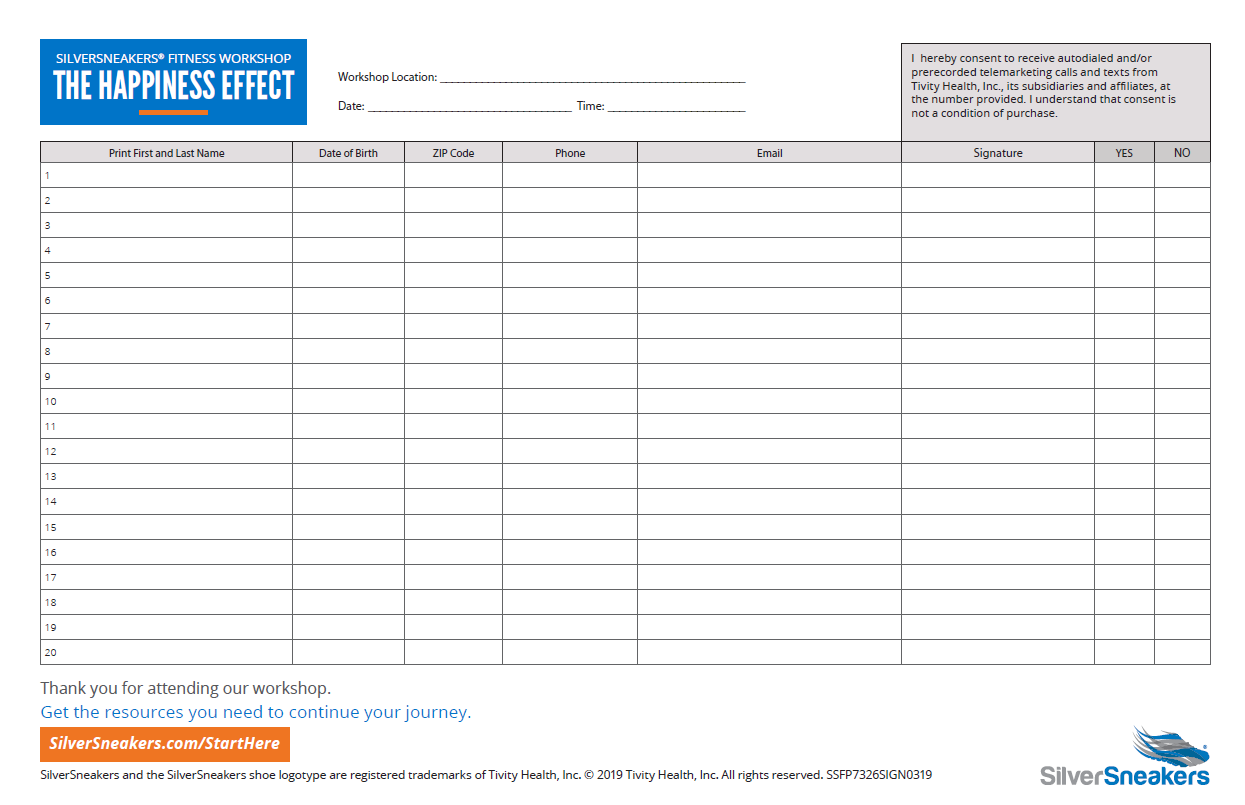 The Happiness EffectMember Workshop Booklet
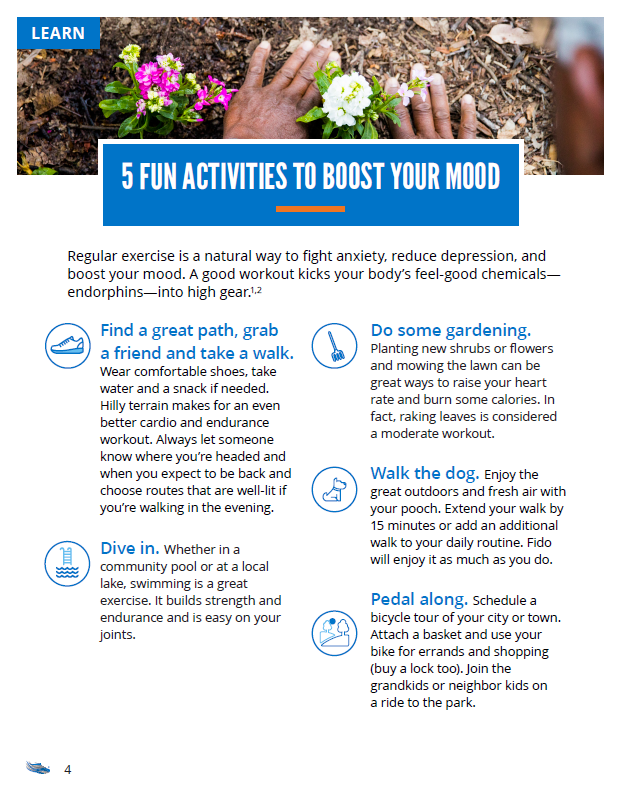 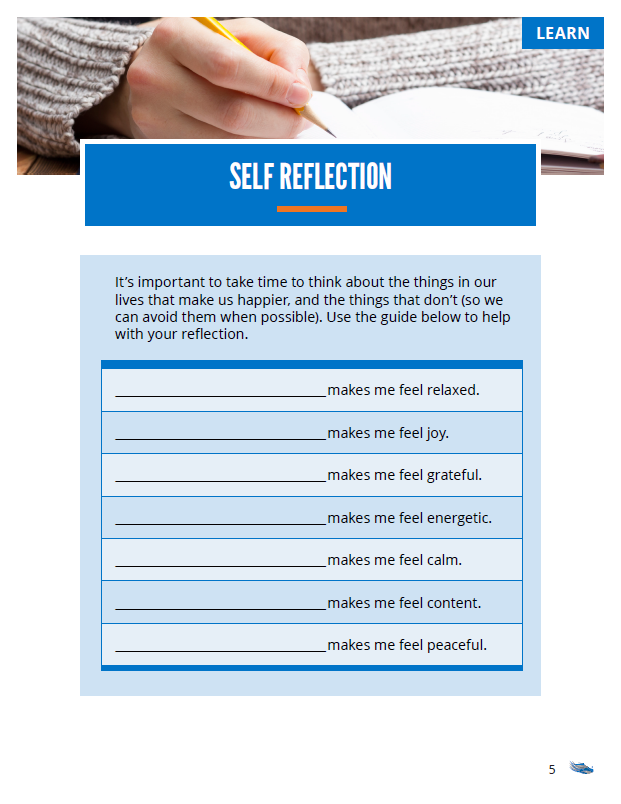 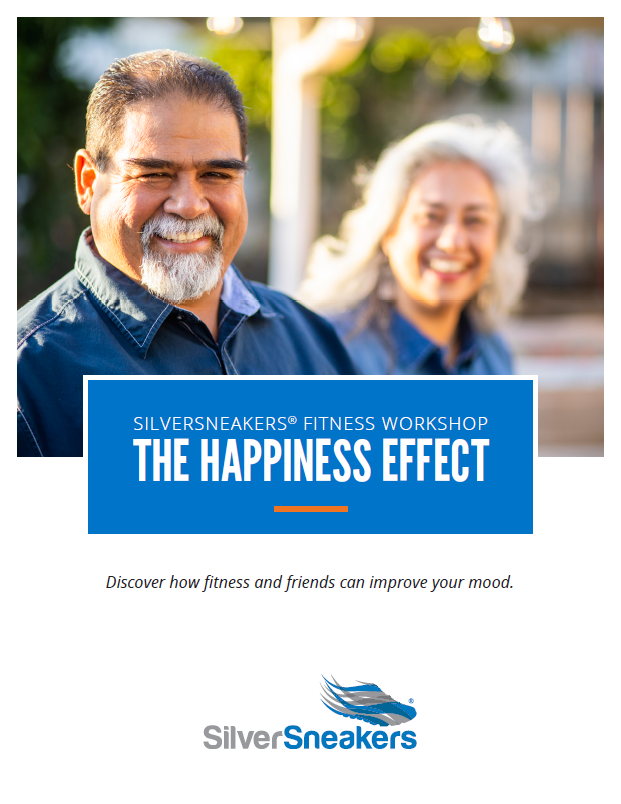 Event Preparation and Execution
The Happiness EffectEvent Schedule
Welcome: (5 minutes)
Greeting by PL and non-PL Staff & SS Representative
Sign-in sheet completed & handed to PL staff, TM, or PC for eligibility checks

Presentation: (20 minutes) 
Introduction by Territory Manager/Program Champion
SS Fitness Workshop Presentation
Member eligibility checks to be conducted by PL staff or support staff during presentation; facility enrollment packets prepared  and sign-in sheets provided back to TM/PC

Physical Activity/Exercise: (30 minutes) 
Led by Program Champion or Territory Manager (Balance Builder only)
	
Wrap Up: (5 minutes)
Reminder of any take home information & next steps
PL staff to encourage location tours & make themselves available for enrollment
TM or IC to provide PL and FLEX options to members (non-PL locations)
Event Facilitator Details
The Happiness EffectEvent Facilitator Resources
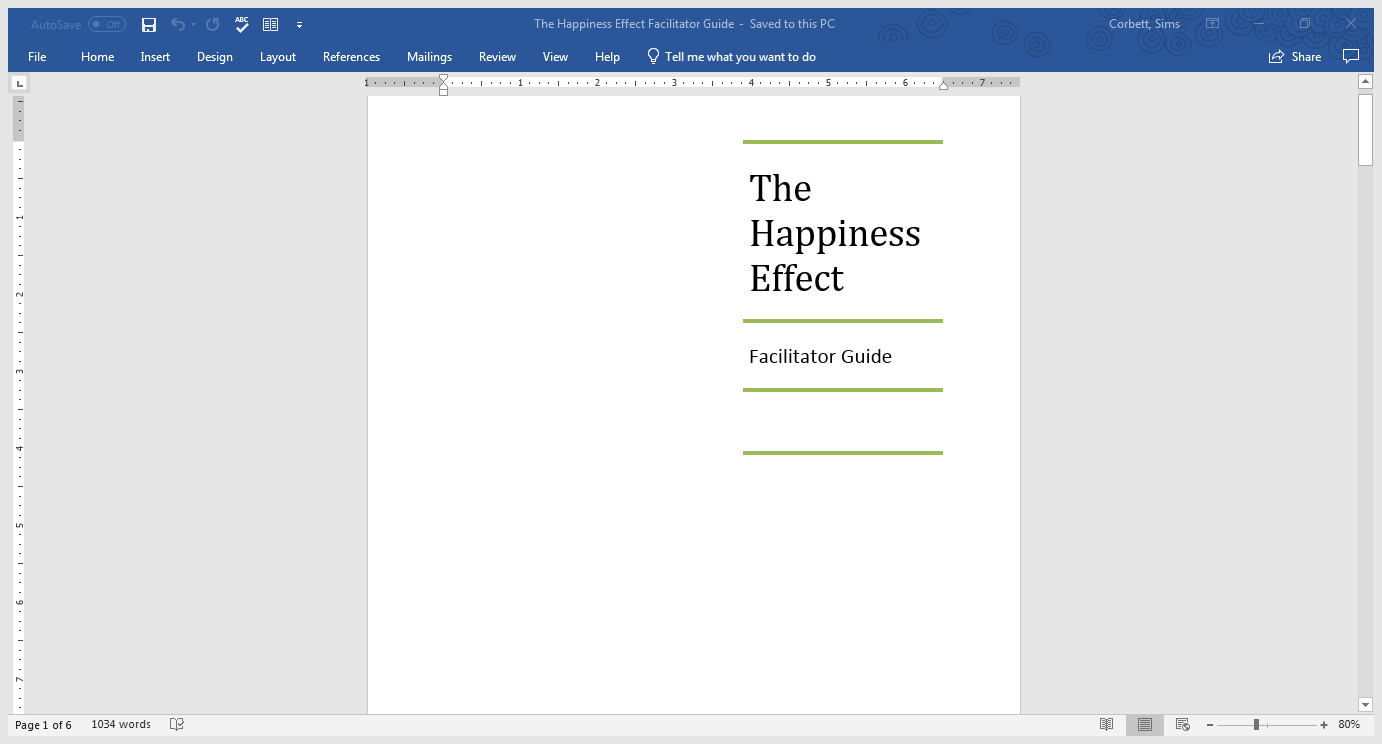 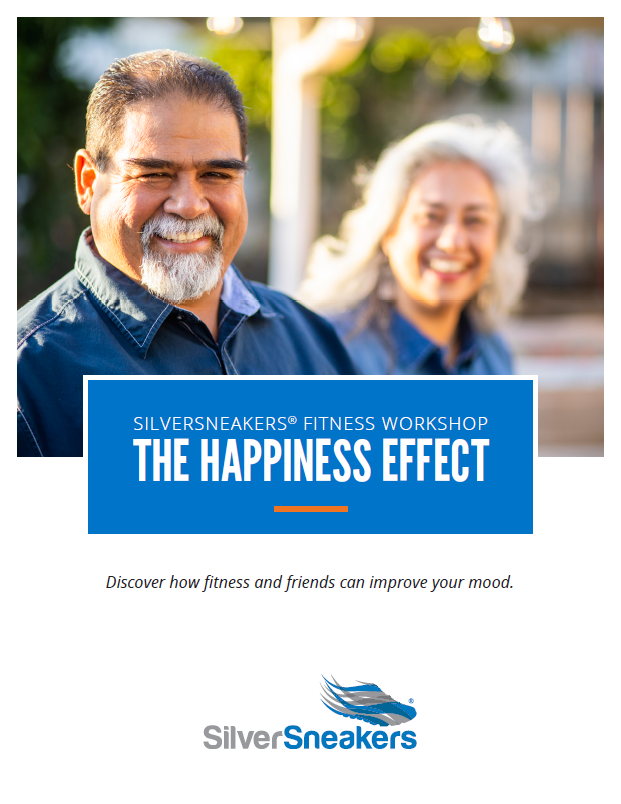 There are two main pieces you will use when facilitating the Happiness Effect workshop:
Workbook
Facilitator Guide
Choreography Document
The Happiness EffectFacilitator Guide
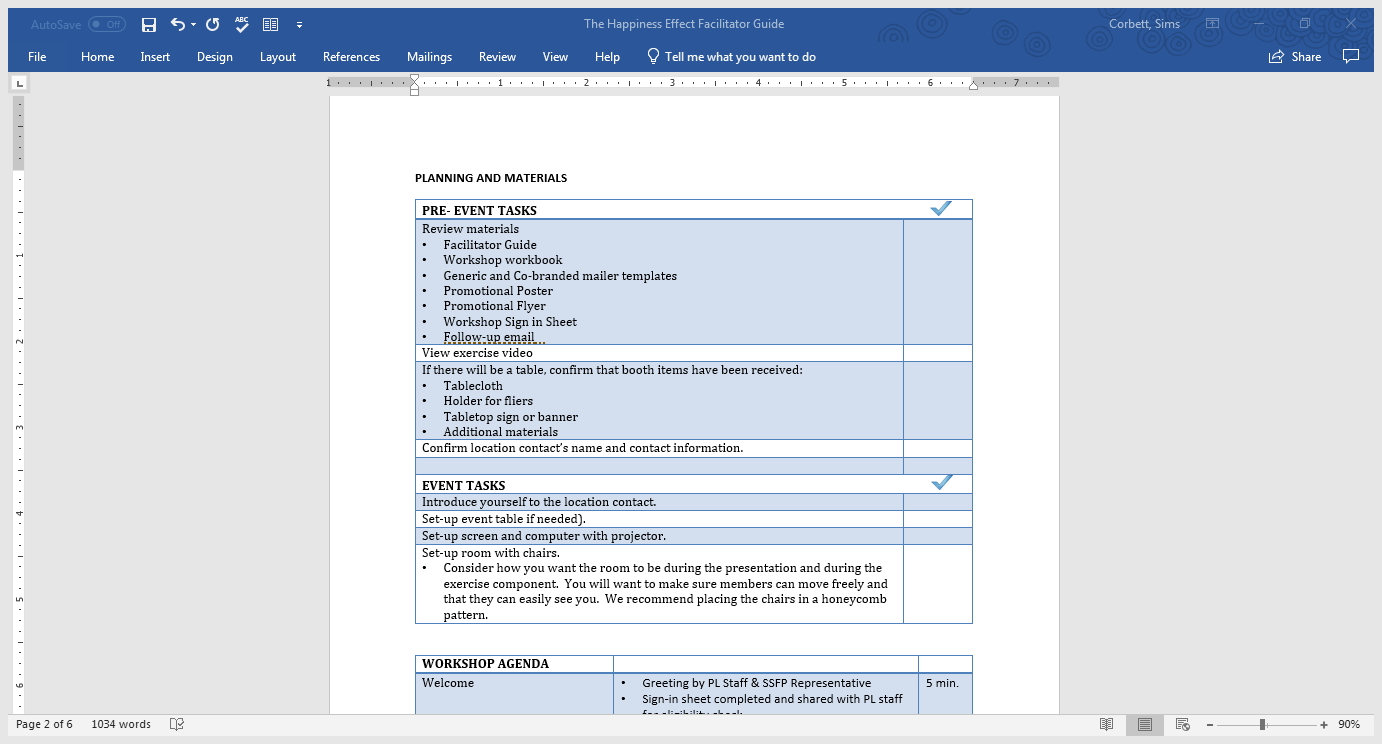 The Facilitator Guide is divided into two main sections.
The first section is Planning and Materials
This is a general outline and timeline.  You may determine that items should be added, or deleted, depending on the event
The Happiness EffectFacilitator Guide
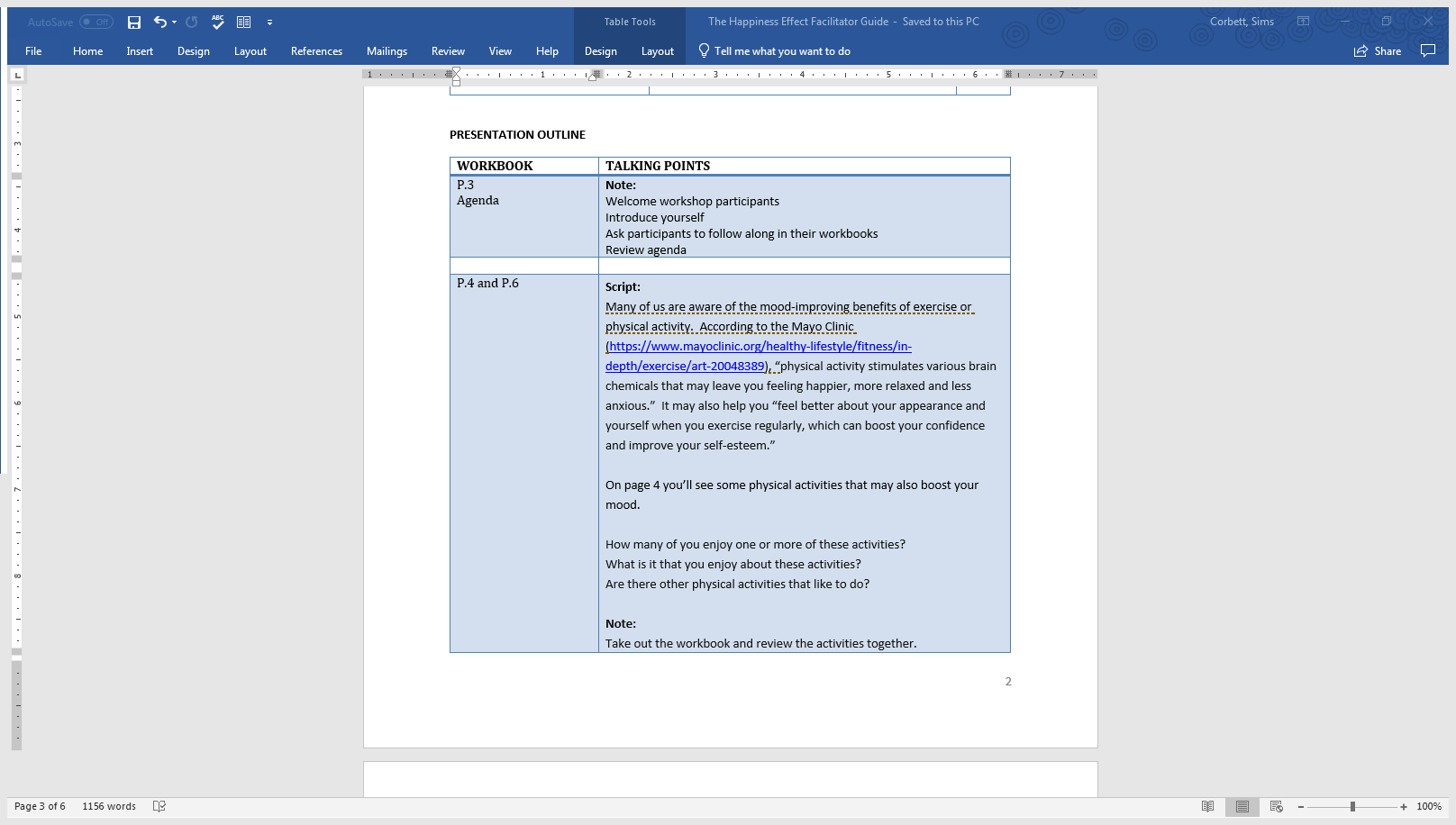 The second section is the Presentation Outline 
This section provides you with information about what to say and when to say it
This presentation does not use a PowerPoint slide deck, and you’ll notice that not every page in the workbook has talking points
The Happiness EffectWorkbook
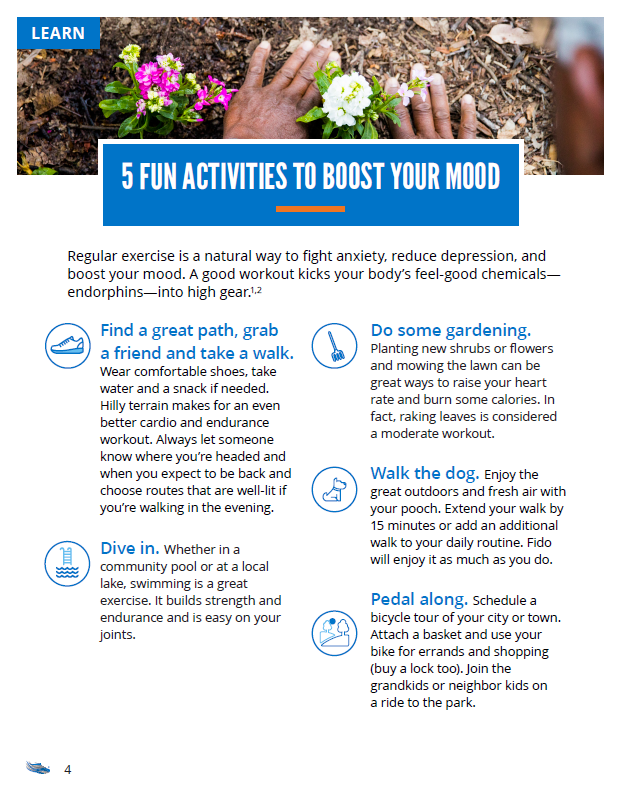 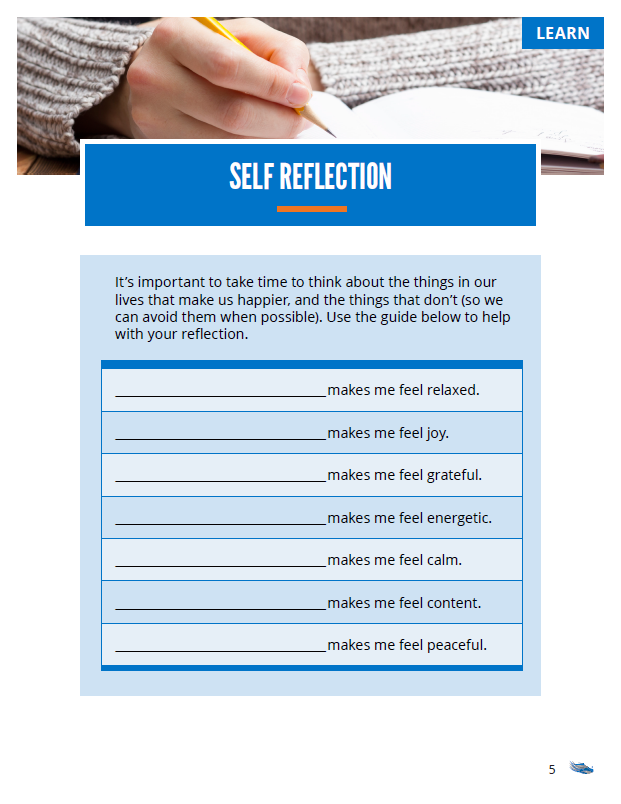 This presentation calls on you to facilitate a discussion around the health benefits of exercise and strong relationships
The Workbook is used in conjunction with the Facilitator Guide to lead through information and exercises
Workbook pages are listed next to the talking points in the Facilitator Guide
The Happiness EffectWorkbook
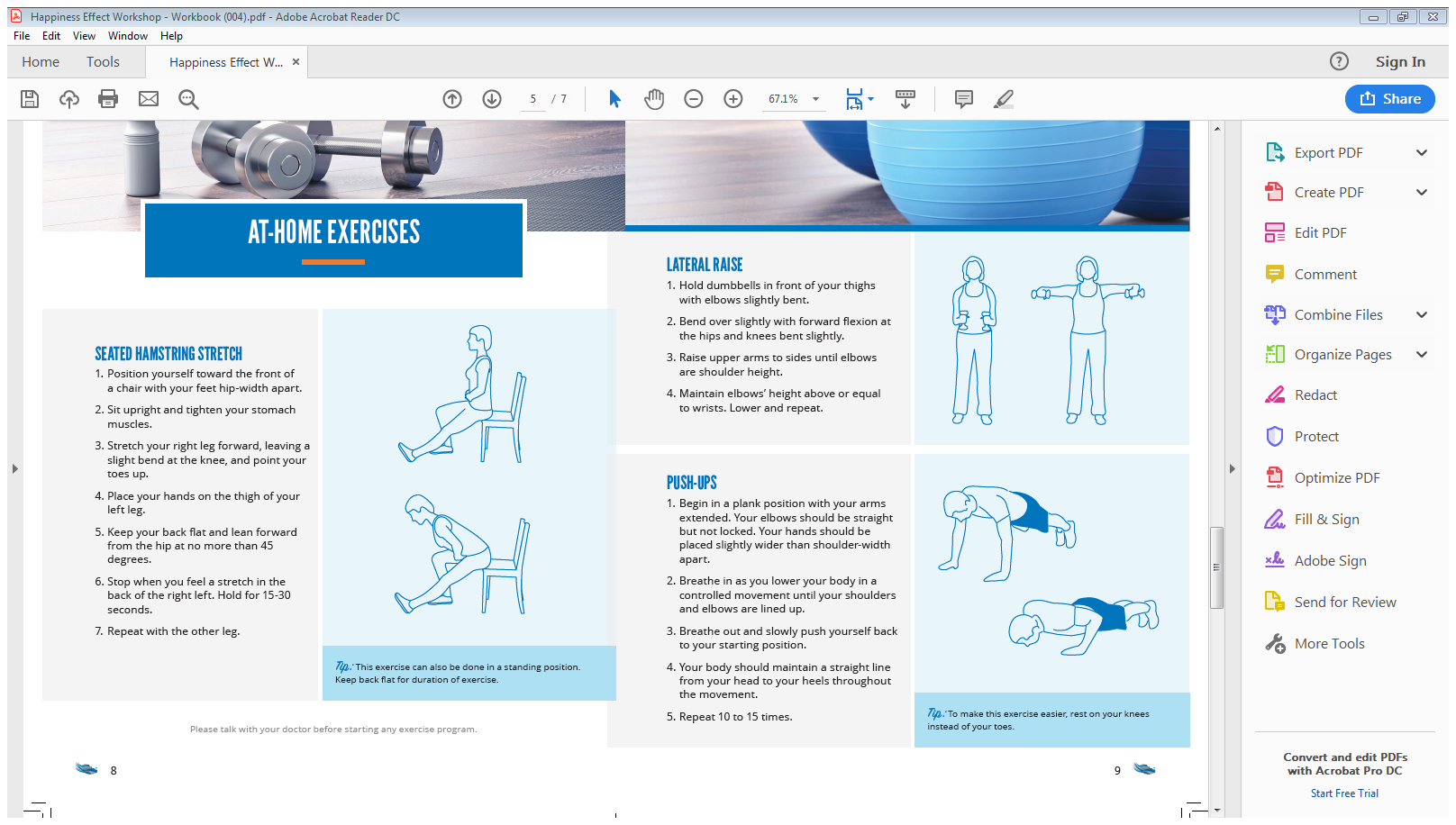 The workbook also includes sample at-home exercises
Include a variety of exercises for strength, balance, and flexibility
These are a nice resource for people who don’t know where to start or are looking for new ideas
The Happiness EffectActivity
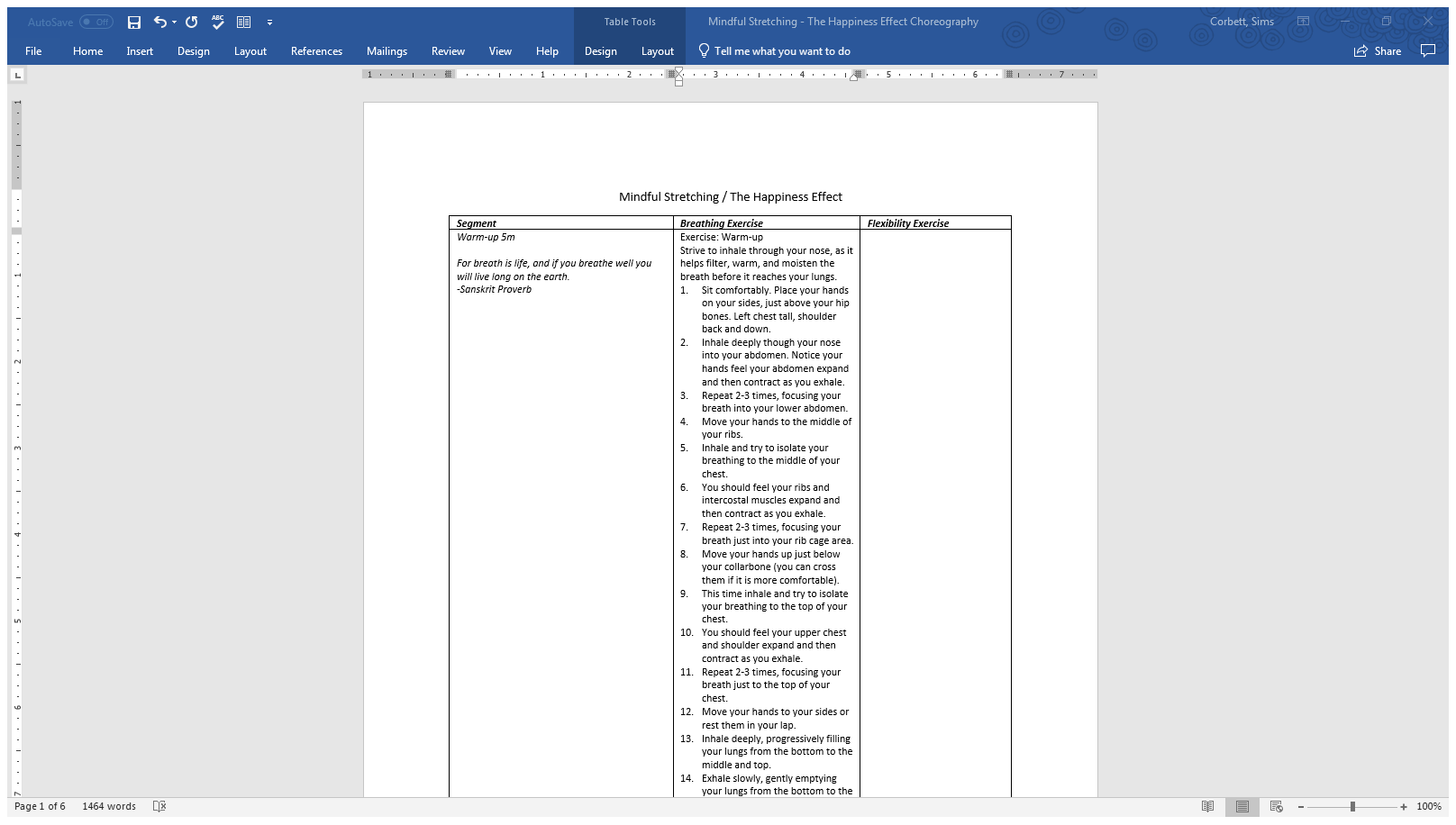 After you have completed the discussion and activity, a PC will lead the group through a 30 minute exercise activity outlined in the Facilitator Guide    
For this presentation, this section is a mindful stretching class
A Word doc is available for written choreography and a video of the class is available for training purposes
The Happiness EffectClosing
After completing the 30 minute activity section, you will follow the steps as outlined earlier: 
Remind members about take home information & next steps
Encourage PL staff to make themselves available to complete enrollment and provide location tours
Thank you